#PinkShirtDay
Za svaki #PinkShirtDay donira se 1$ u potrebe lokalnih protunasilnih programa.

Od osnovanja skupilo se 1.2 milijuna dolara


Može se donirati putem službene stranice PinkShirtDay.ca
Obećanja
Mnogi ljudi na ovaj dan preko društvenih mreža objave svoja obećanja da zaustave nasilje.


Evo neki od njih….
Priče žrtva nasilja
Jaqui  
-diskriminirana na emisiji
X-factor zbog svoje odjeće

-Iako ima samo 11 godina moli 
ljude da imaju glas i održava 
govore protiv nasilja
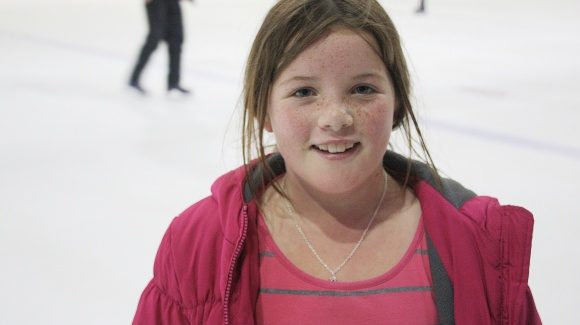 Mikayla

-žrtva školskog nasilja i 
diskriminacije zbog seksualne
orijentacije

-svoju priču dijeli na internetu
i bori se za druge protiv nasilnika
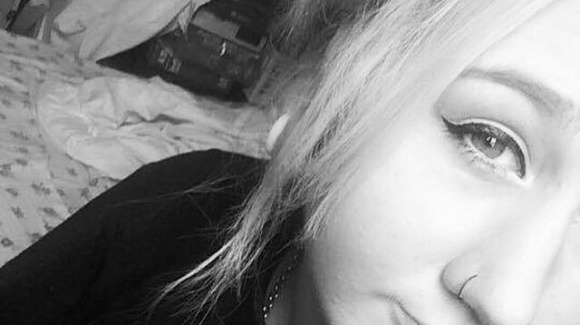 Barry

-ima samo 8 godina i ima problema
S disleksijom
-učenici su ga zezali i nekada verbalno
Napadali
-njegova priča bila je uzor mnogim 
ljudima
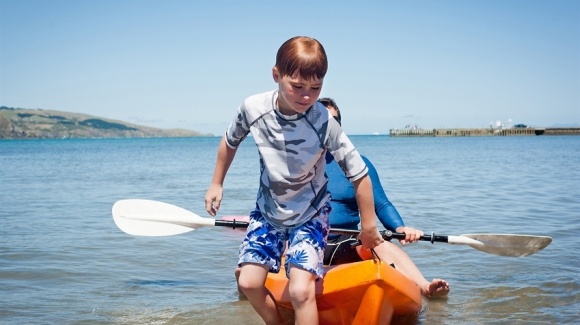 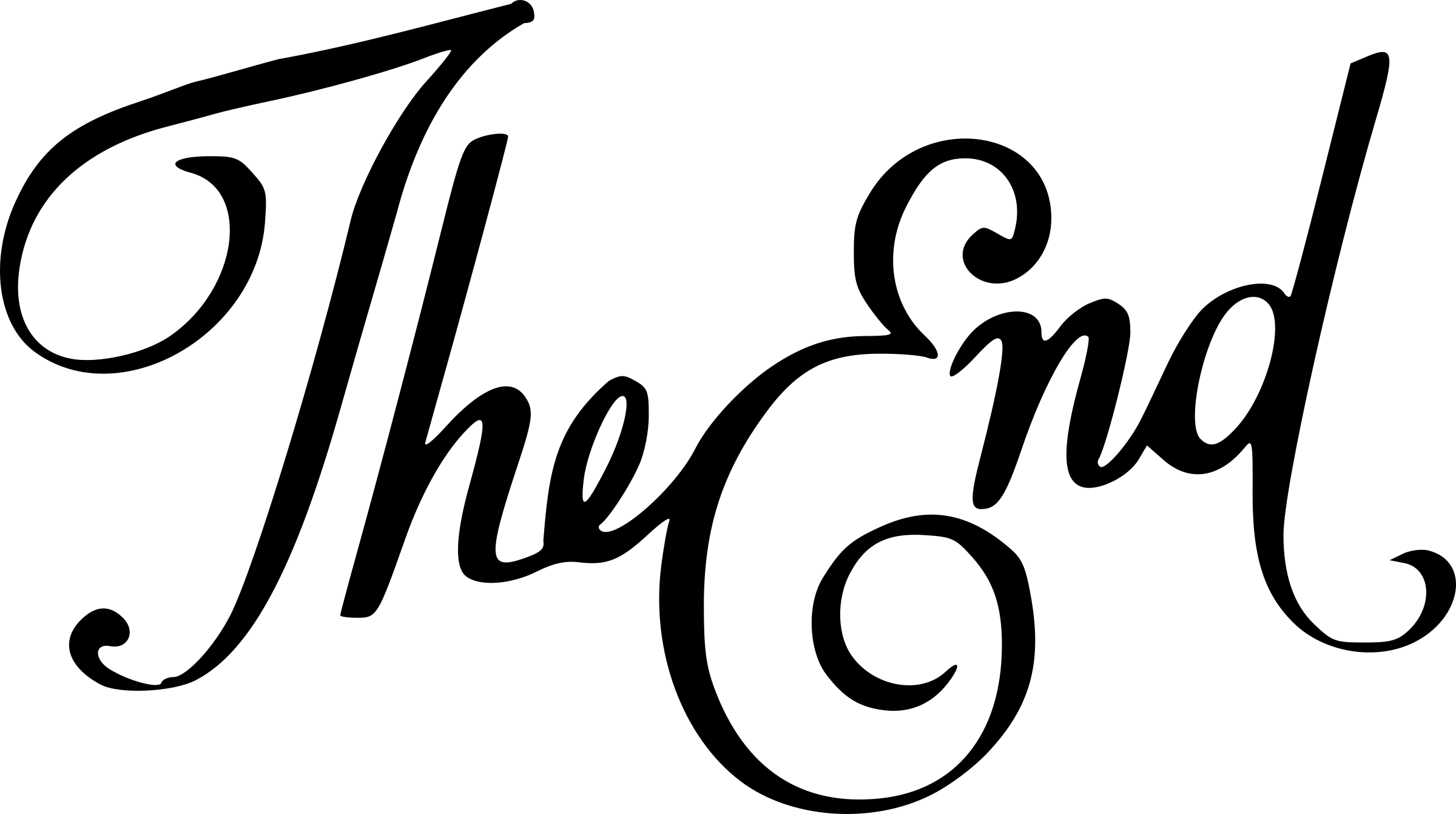